Resurrecting SOWG
BS, Baltimore, CTS Ontology Workshop
April 26 2012
NCBC Scientific Ontologies Working Group
Challenge: to identify a set of scientific ontologies and ontology-related resources which can be recommended for purposes of supporting data quality and data consistency in translational science

http://na-mic.org/Wiki/index.php/
SDIWG:_NCBC_Scientific_Ontologies
http://na-mic.org/Wiki/index.php/ PrelimResultsSOWG1
I – All NCBC's endorse
II – All NCBC's will use under protest 
(or more often, with a wish for some additions/corrections)
III – promising but under construction
IV – will not use
V – no clear standard
VI – mapping from one ontology to the other.
VII – to be determined
Class I: All NCBC's endorse
Class I: All NCBC's endorse
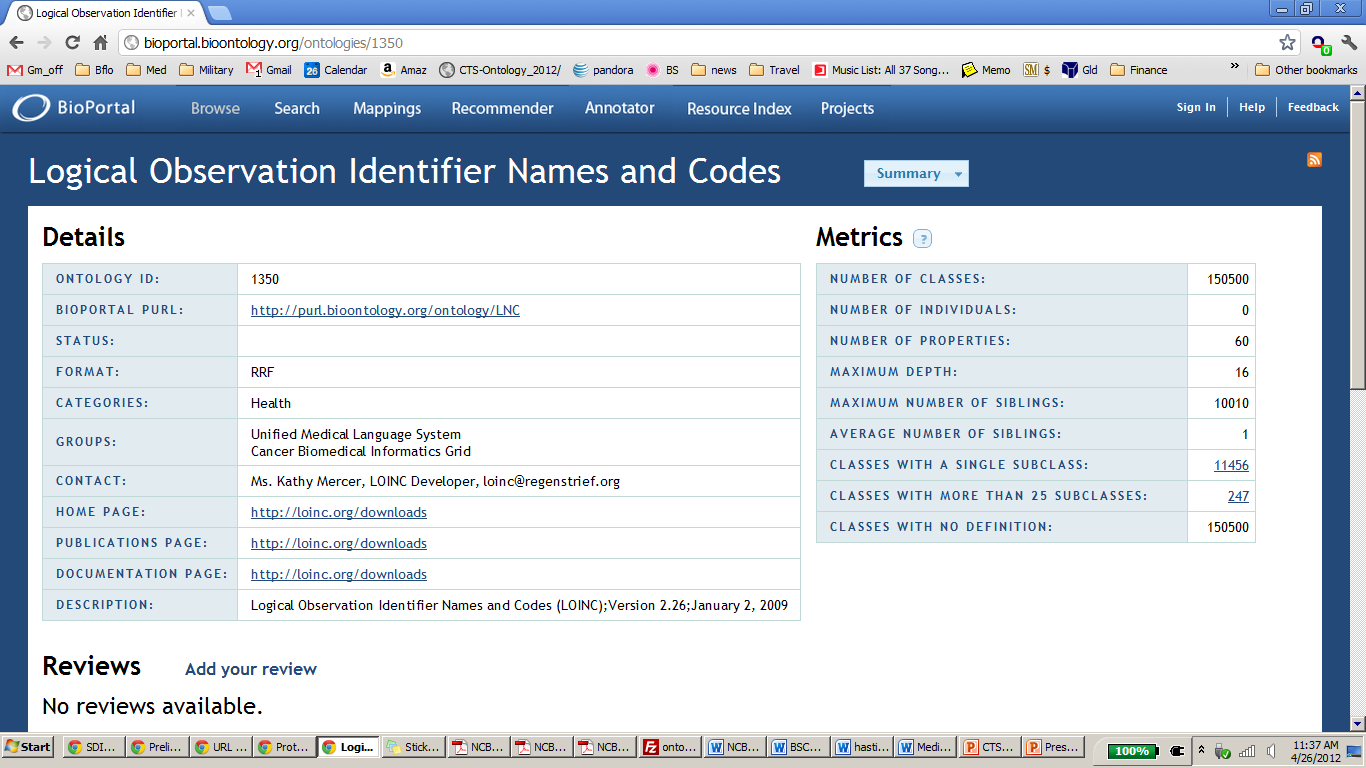 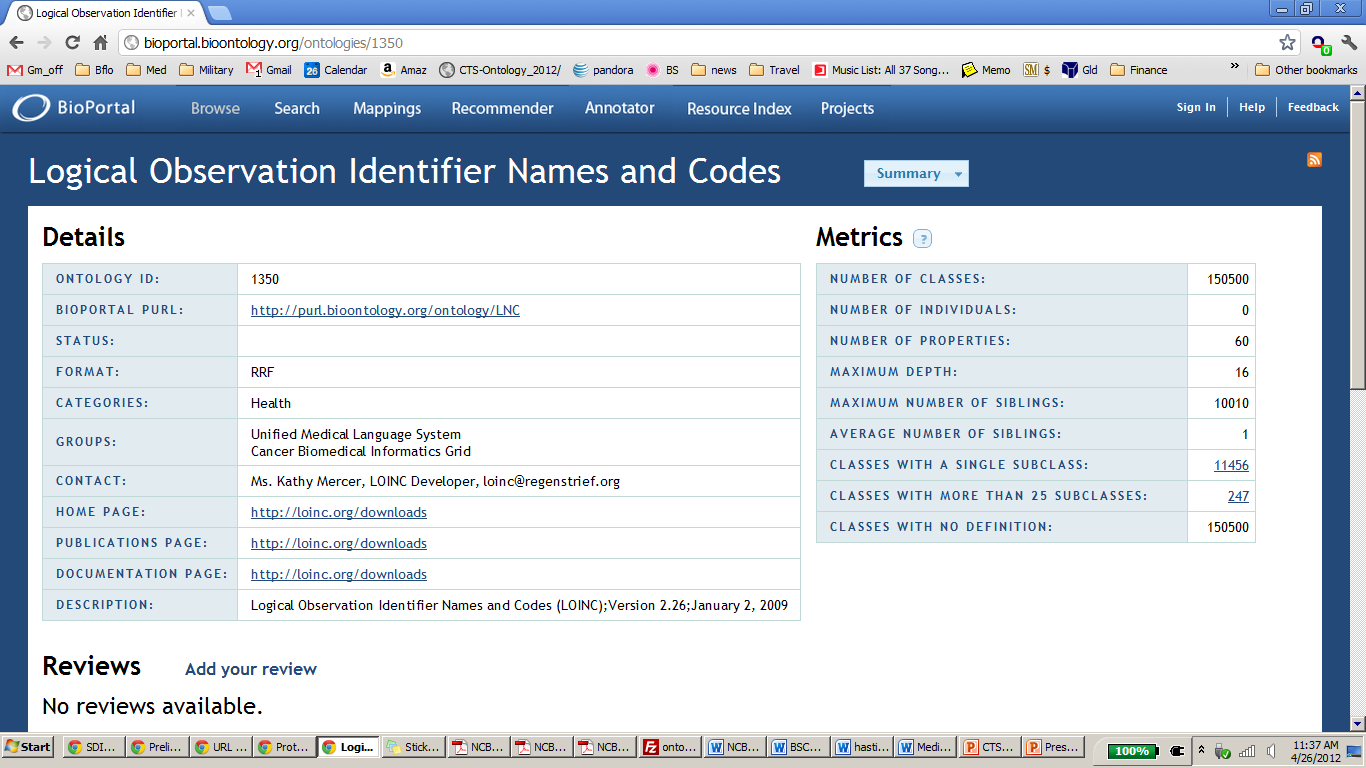 Class II: All NCBC's will use under protest
Class III: Promising but under construction
Class I: All COnTRA-G's endorse
Class II: All COnTRA-G's will use under protest
Process: Step 1
All COnTRA-G interested persons list 
ontologies they are involved in developing or using 
ontologies they know other CTSA persons are developing or using
ontologies they need, or are planning to develop
A portal (Bioportal slice?) is created linking to the above, with a request, widely disseminated, that the contents be kept up to date
Process: Step 2
A candidate set of reference ontologies from this list is identified, which COnTRA-G persons commit to using and improving
Gaps are identified, and the need is announced